OCD – var är vi och vart är vi på väg?
Erik Andersson, leg. Psykolog, docent
OCD
17/04/2024
2
Karolinska Institutet - a medical university
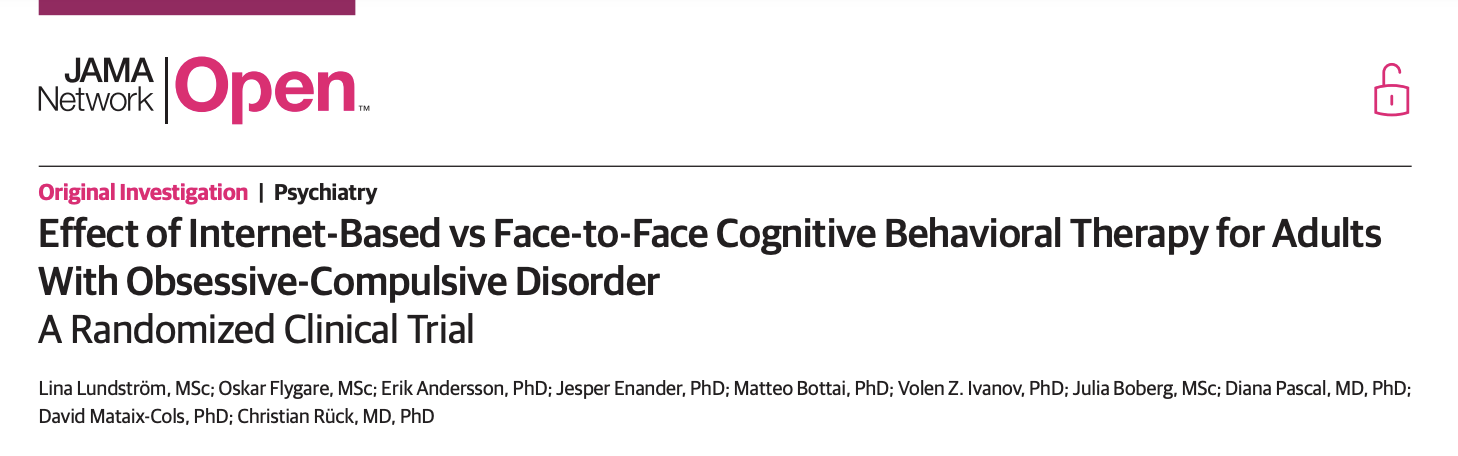 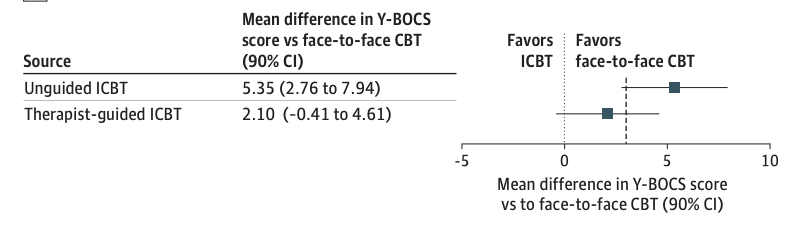 17/04/2024
3
Karolinska Institutet - a medical university
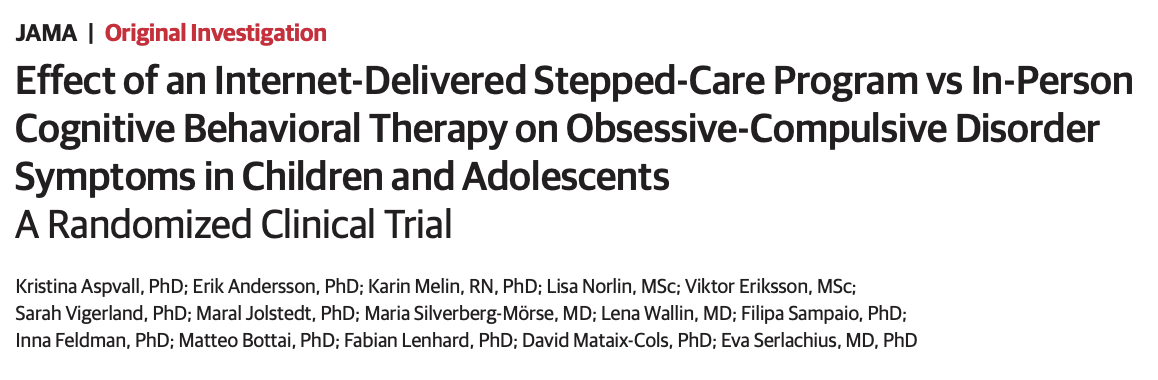 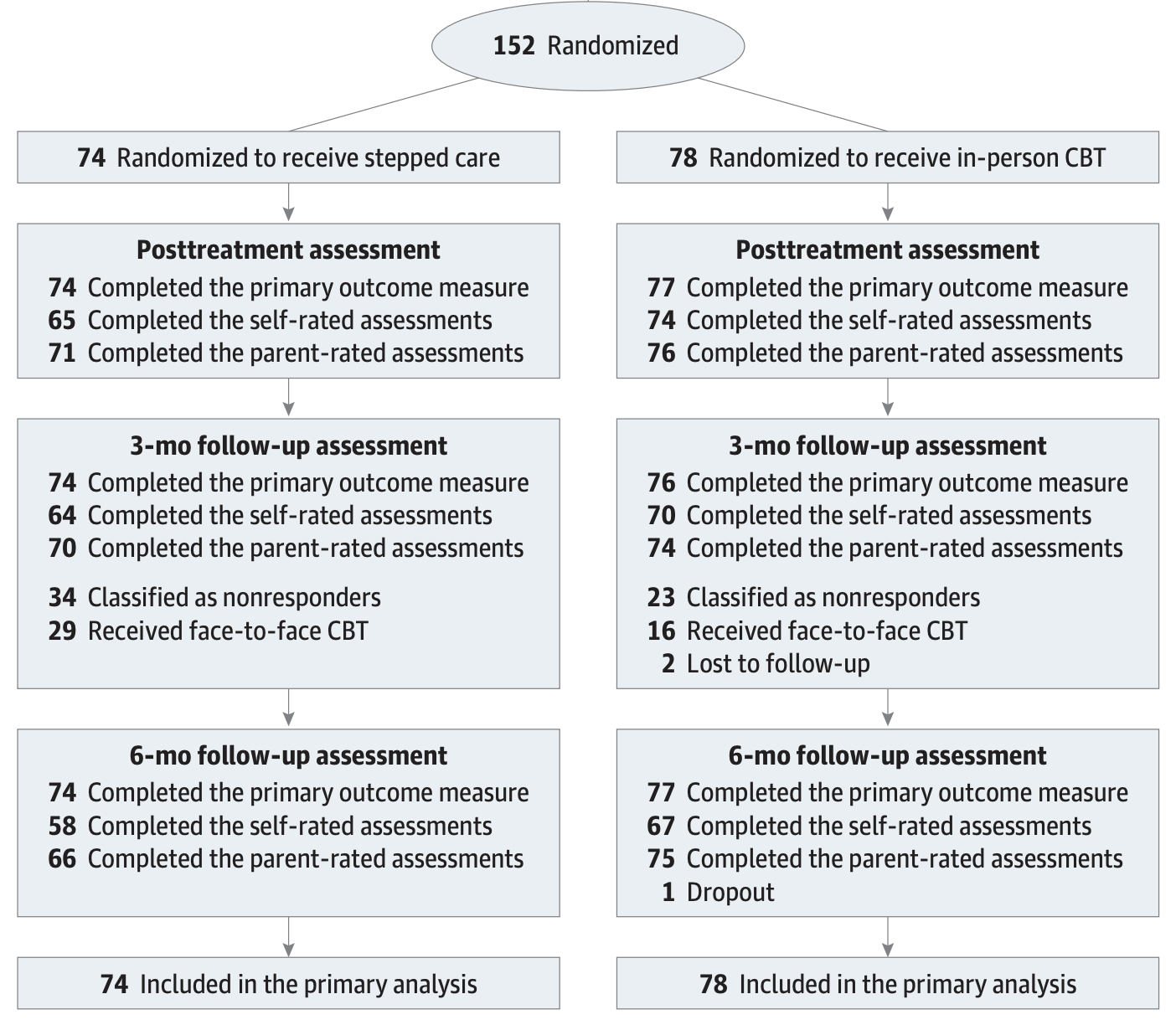 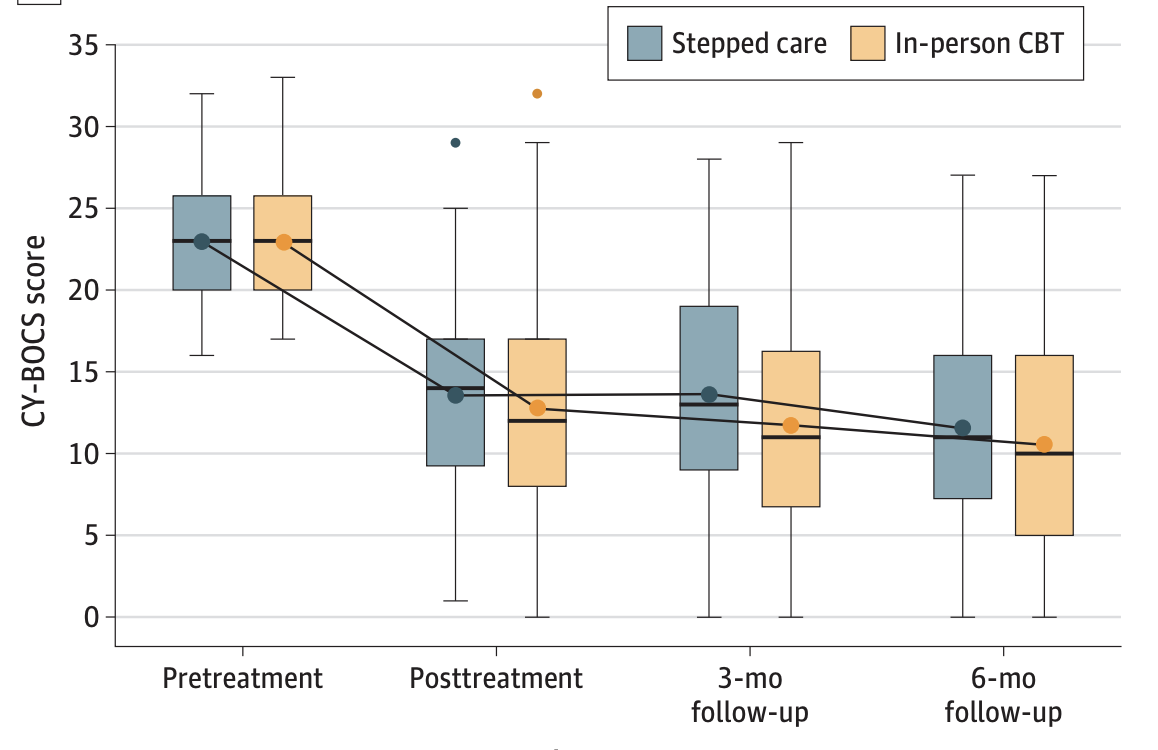 17/04/2024
4
Karolinska Institutet - a medical university
Riktad behandling för tabutankar
17/04/2024
5
Karolinska Institutet - a medical university
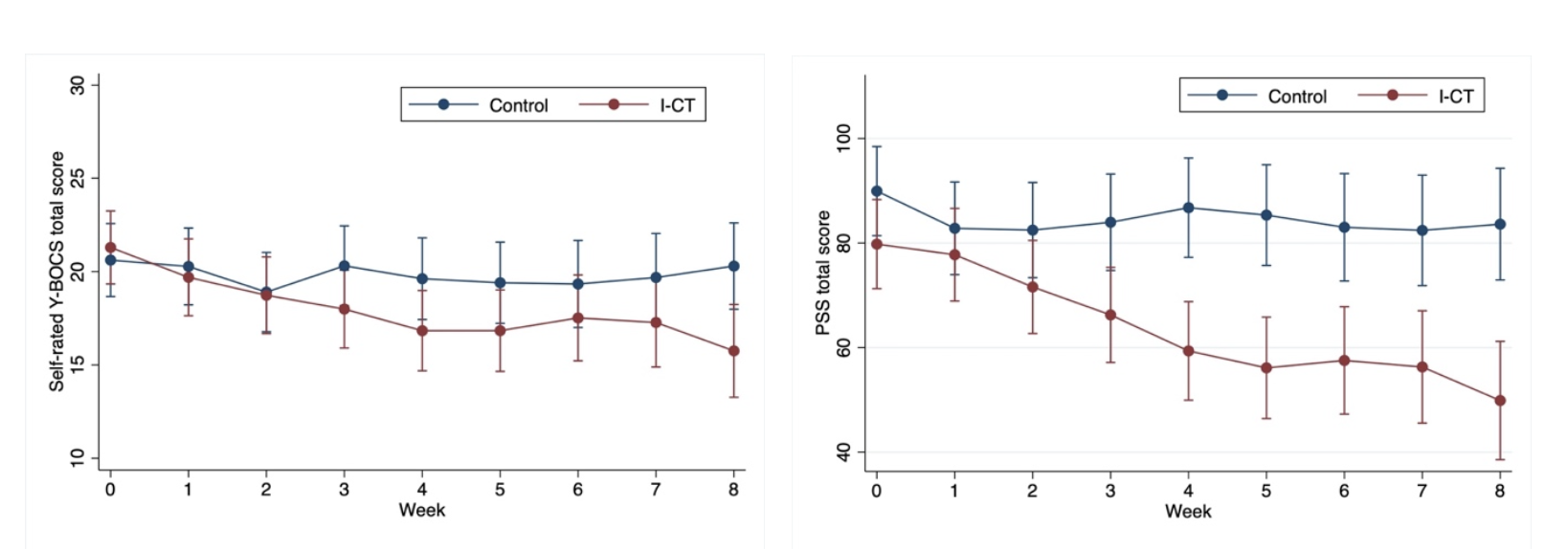 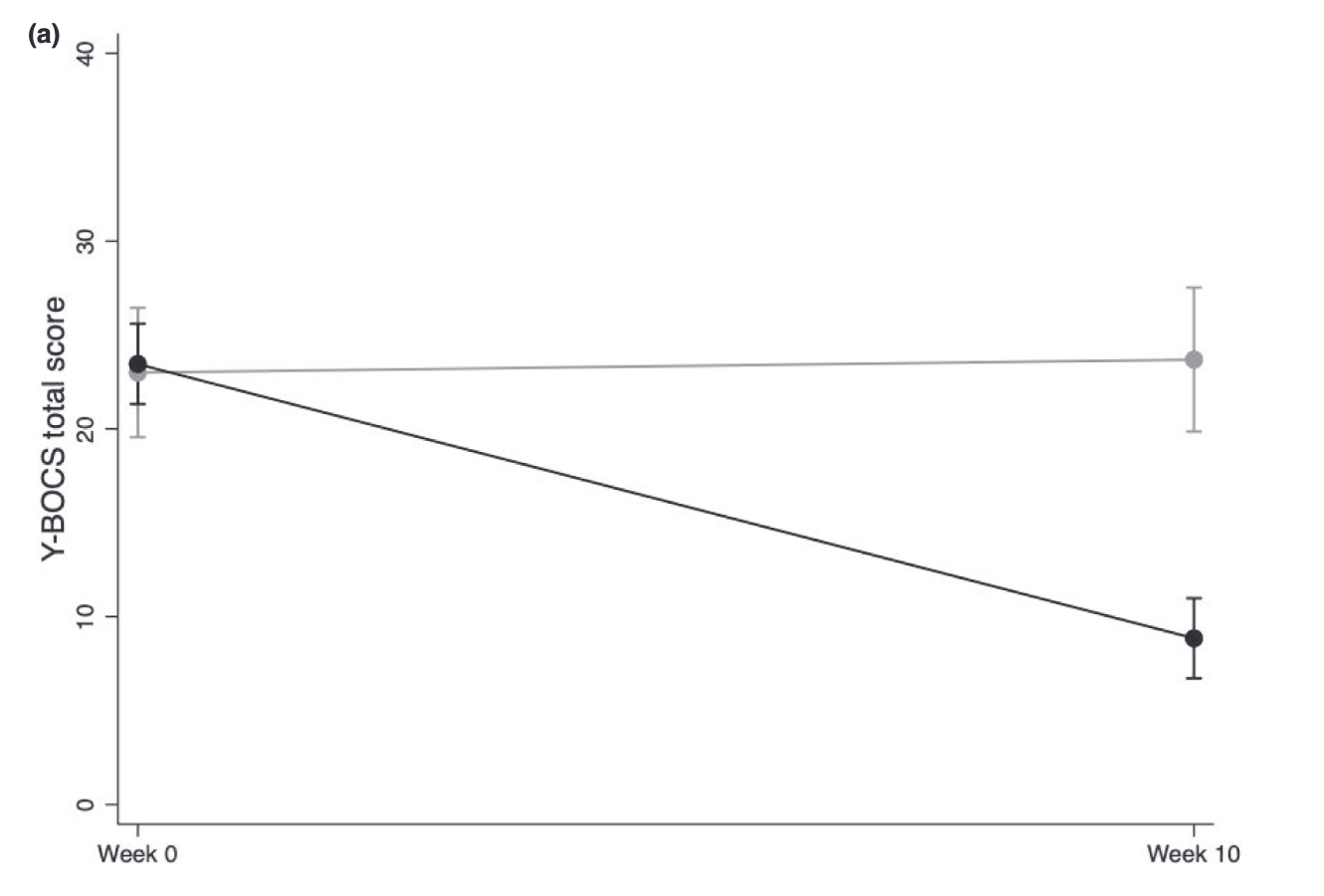 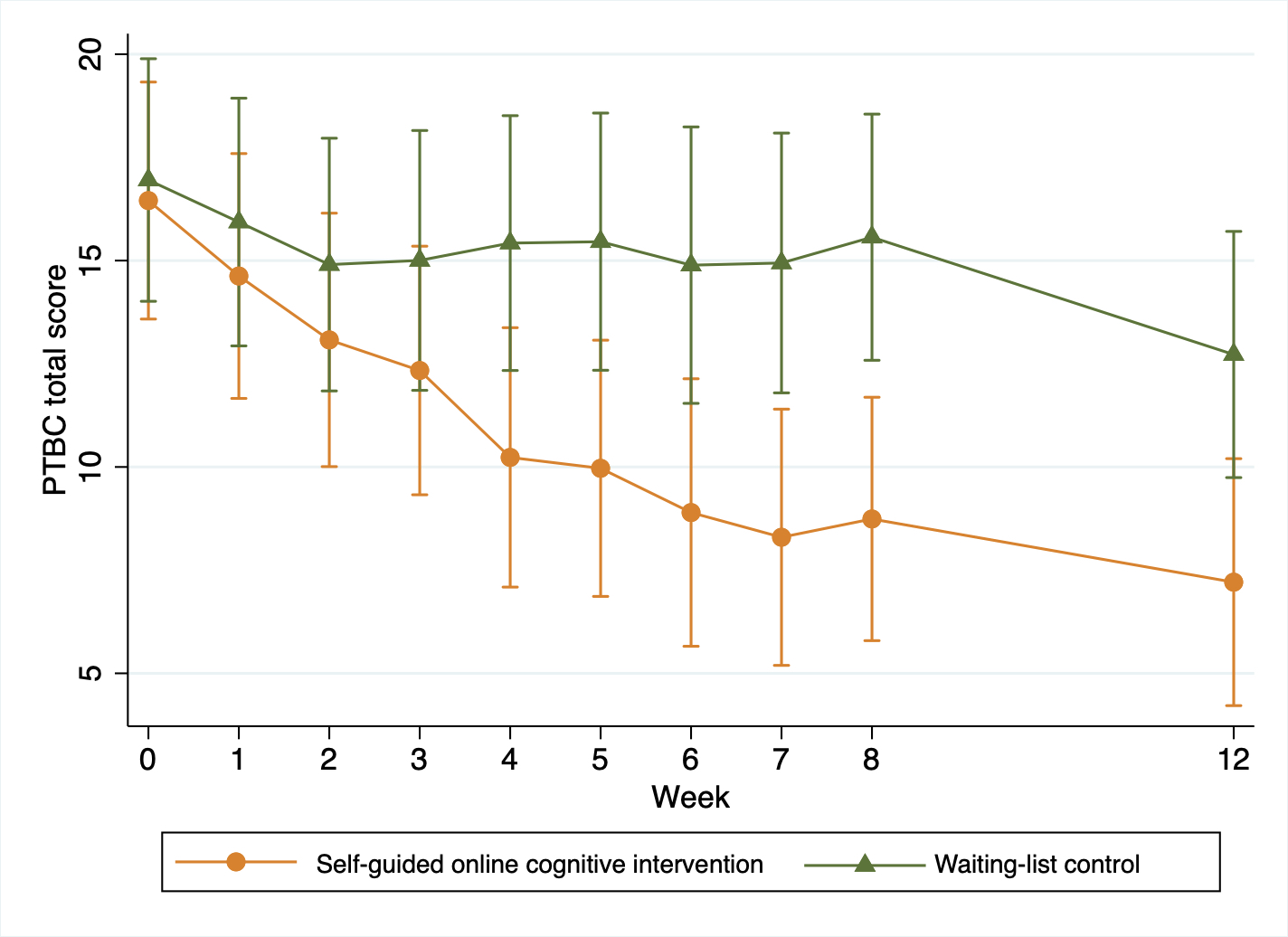 Lauri et. al. 2022, 2023, 2024
17/04/2024
6
Karolinska Institutet - a medical university
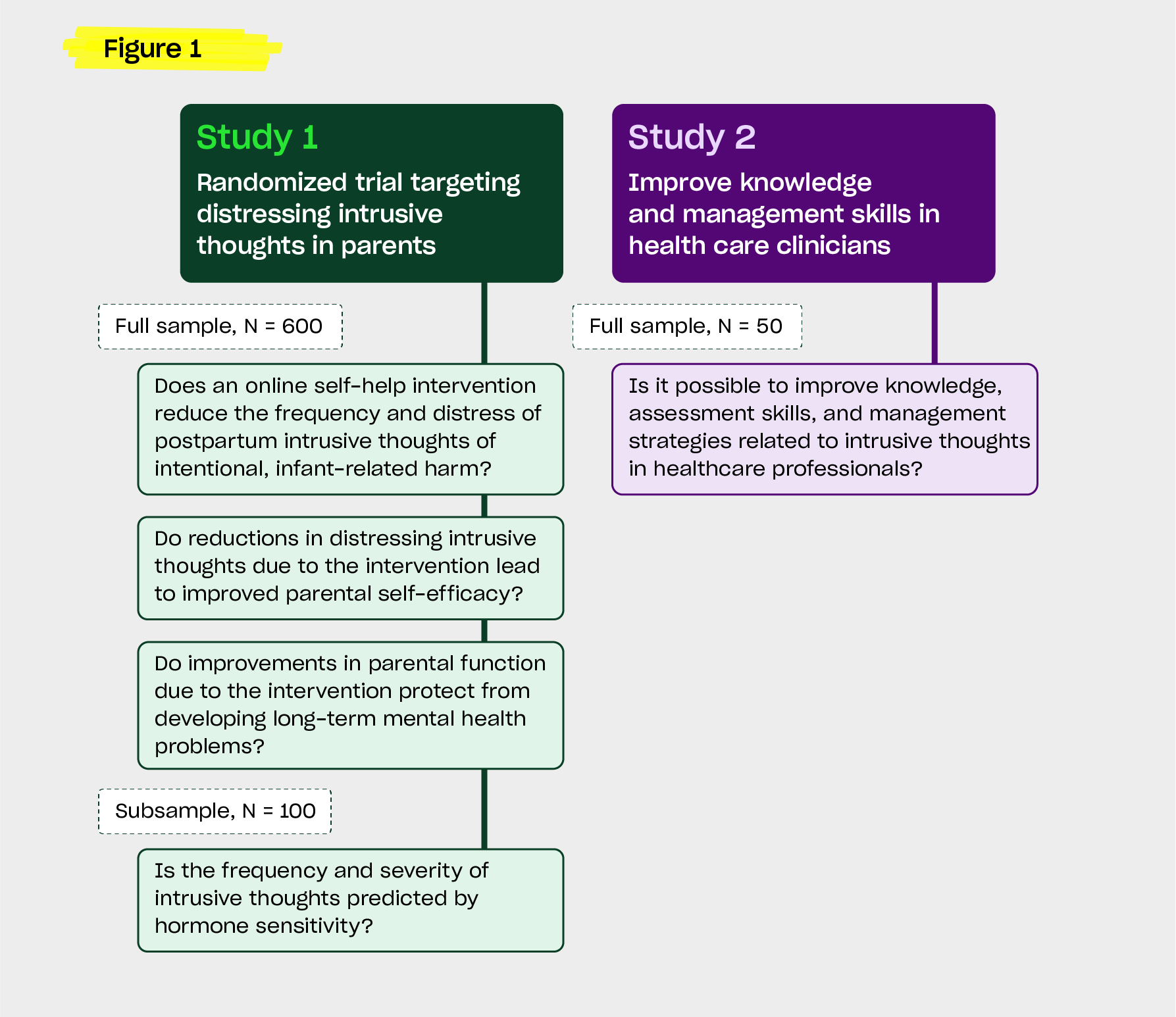 17/04/2024
7
Karolinska Institutet - a medical university
TICS
17/04/2024
8
Karolinska Institutet - a medical university
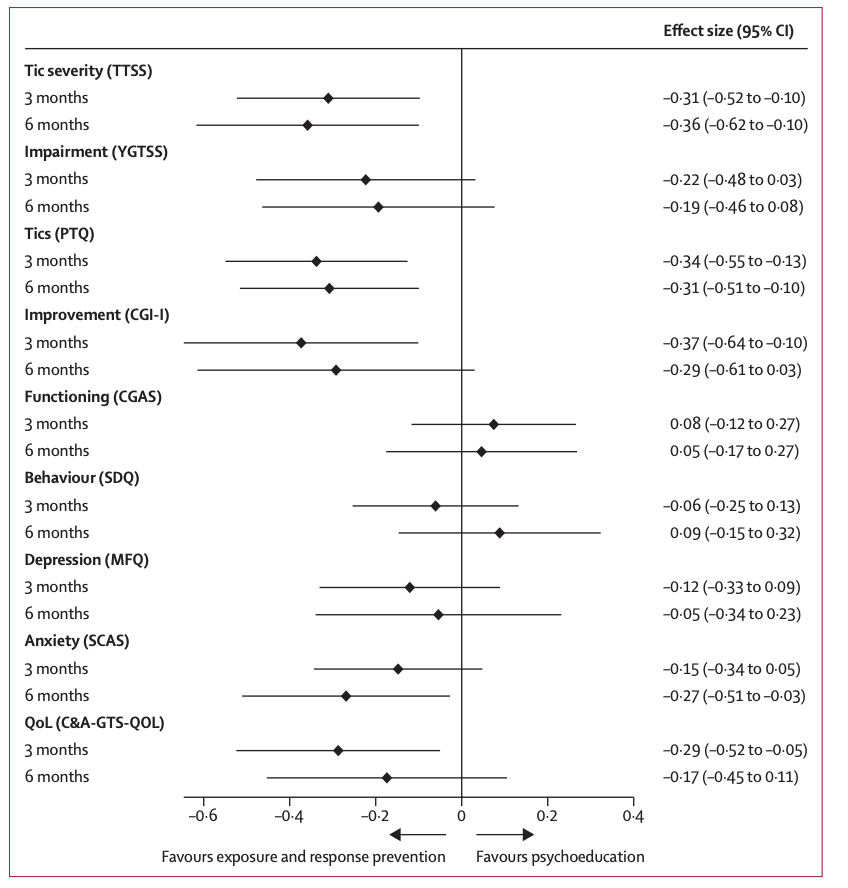 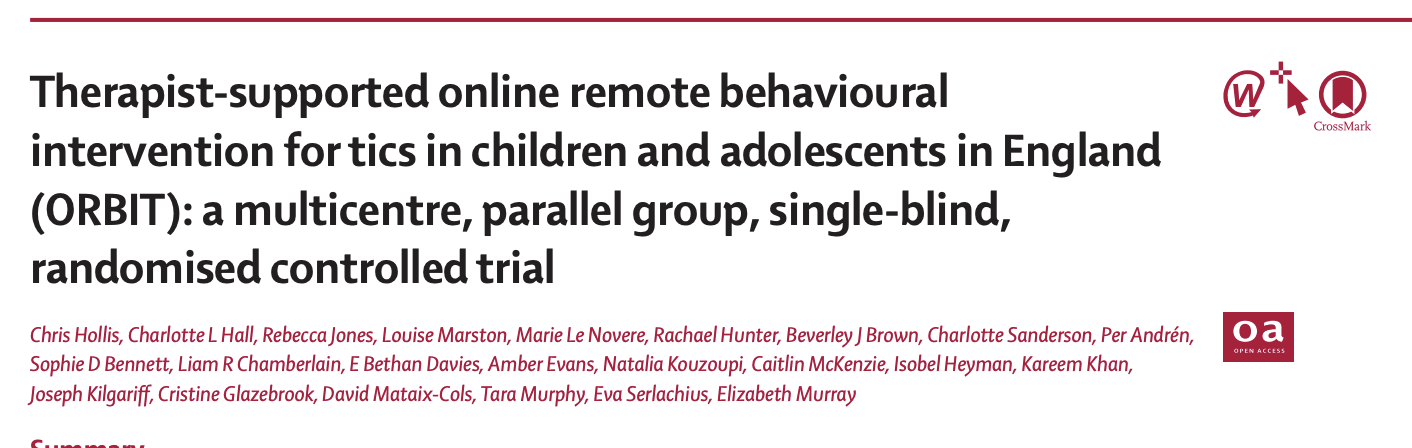 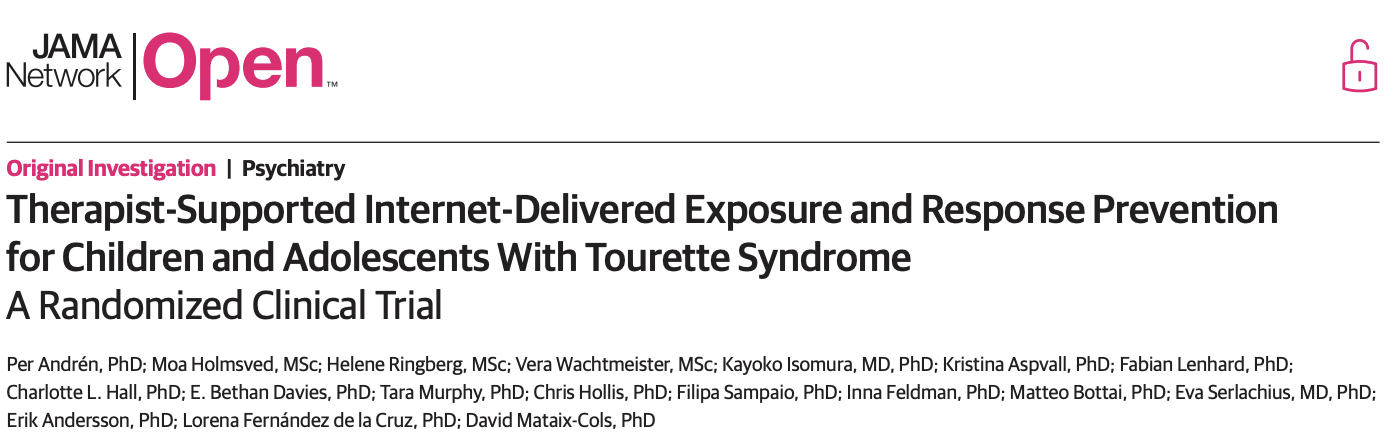 17/04/2024
9
Karolinska Institutet - a medical university
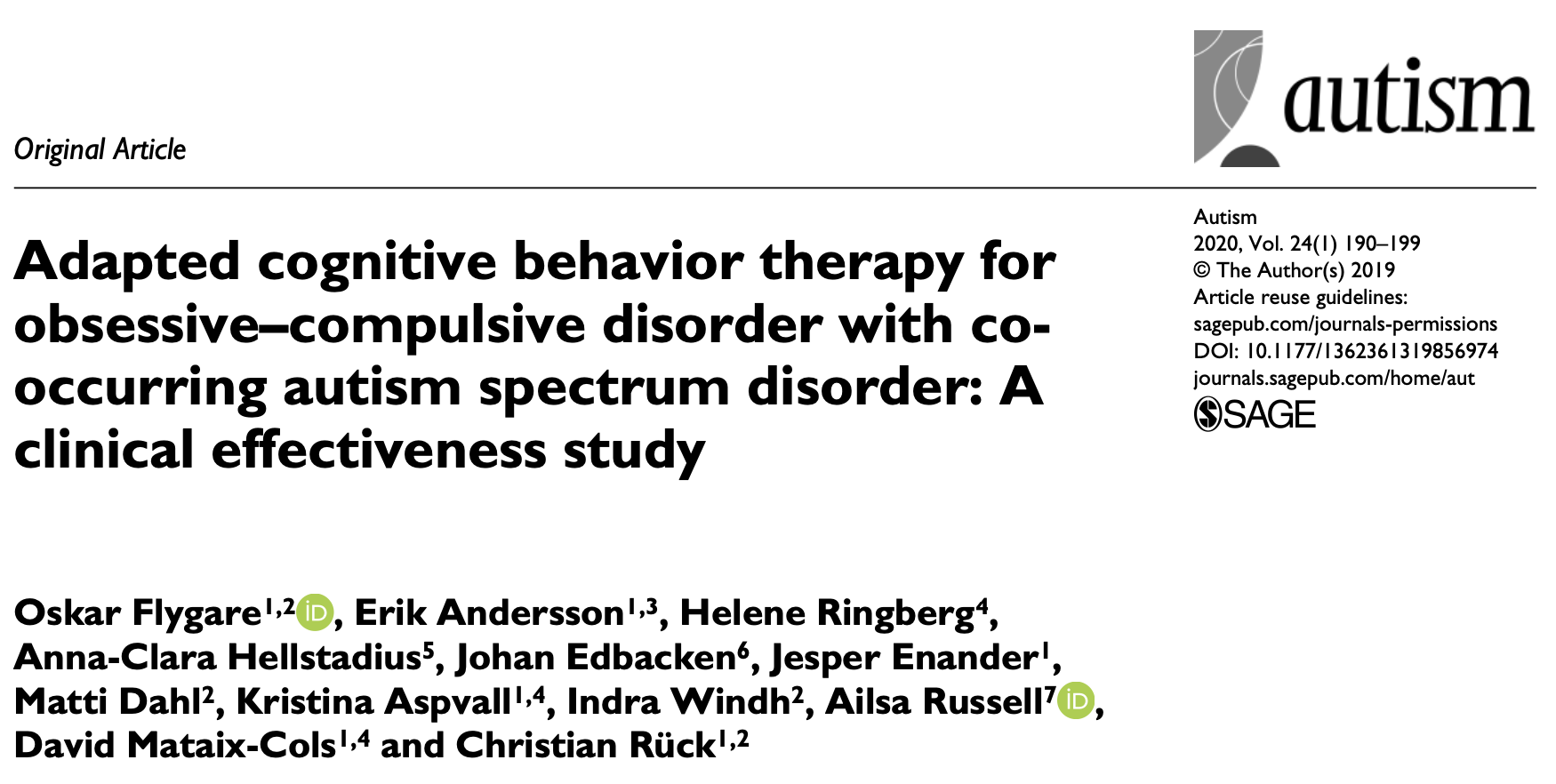 17/04/2024
10
Karolinska Institutet - a medical university
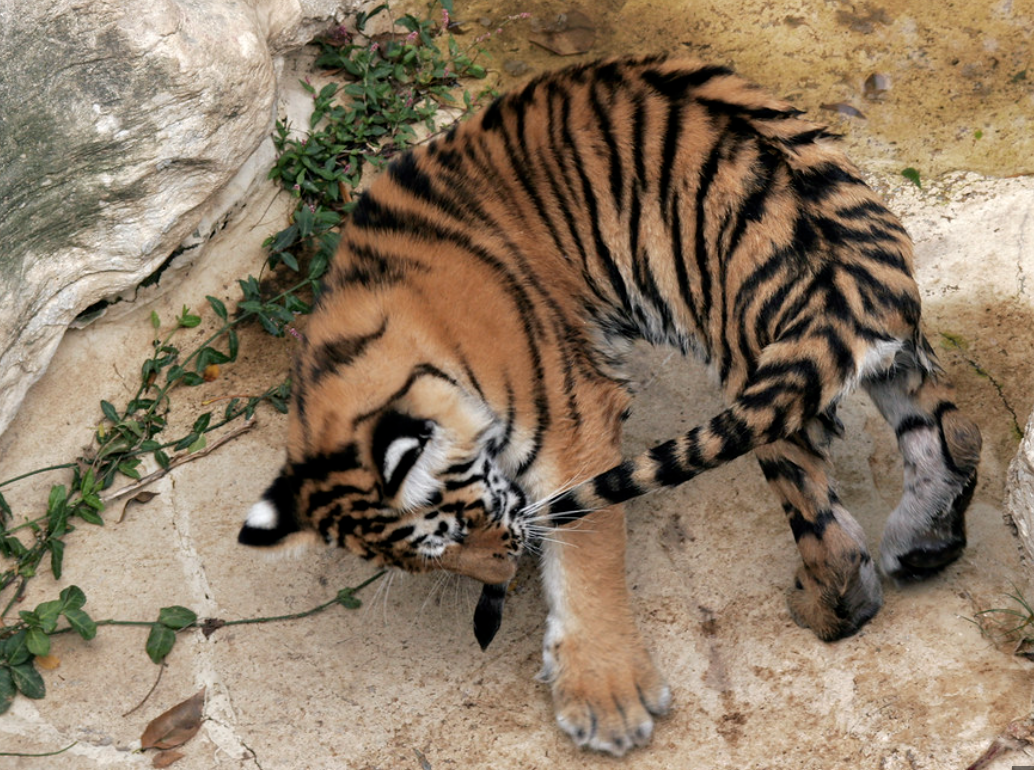 Stimulideprivation
Brist på SR+
17/04/2024
11
Karolinska Institutet - a medical university
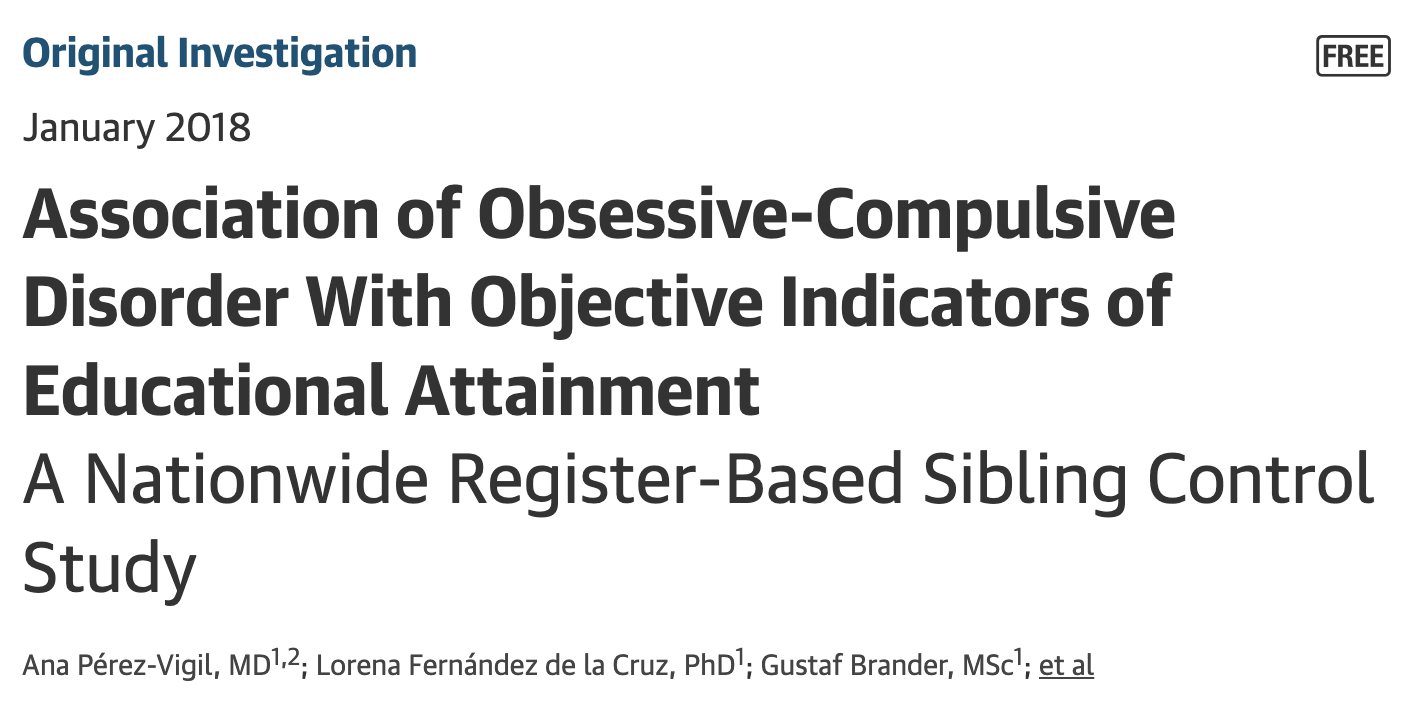 17/04/2024
12
Karolinska Institutet - a medical university
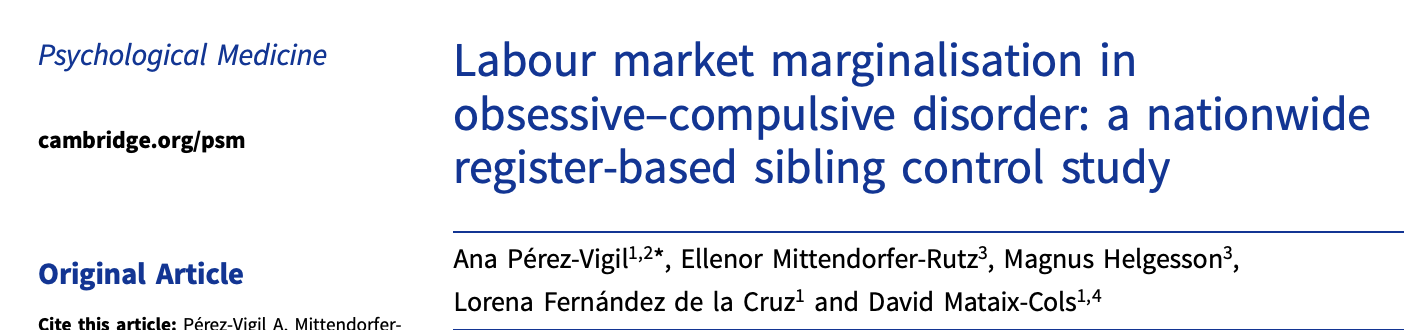 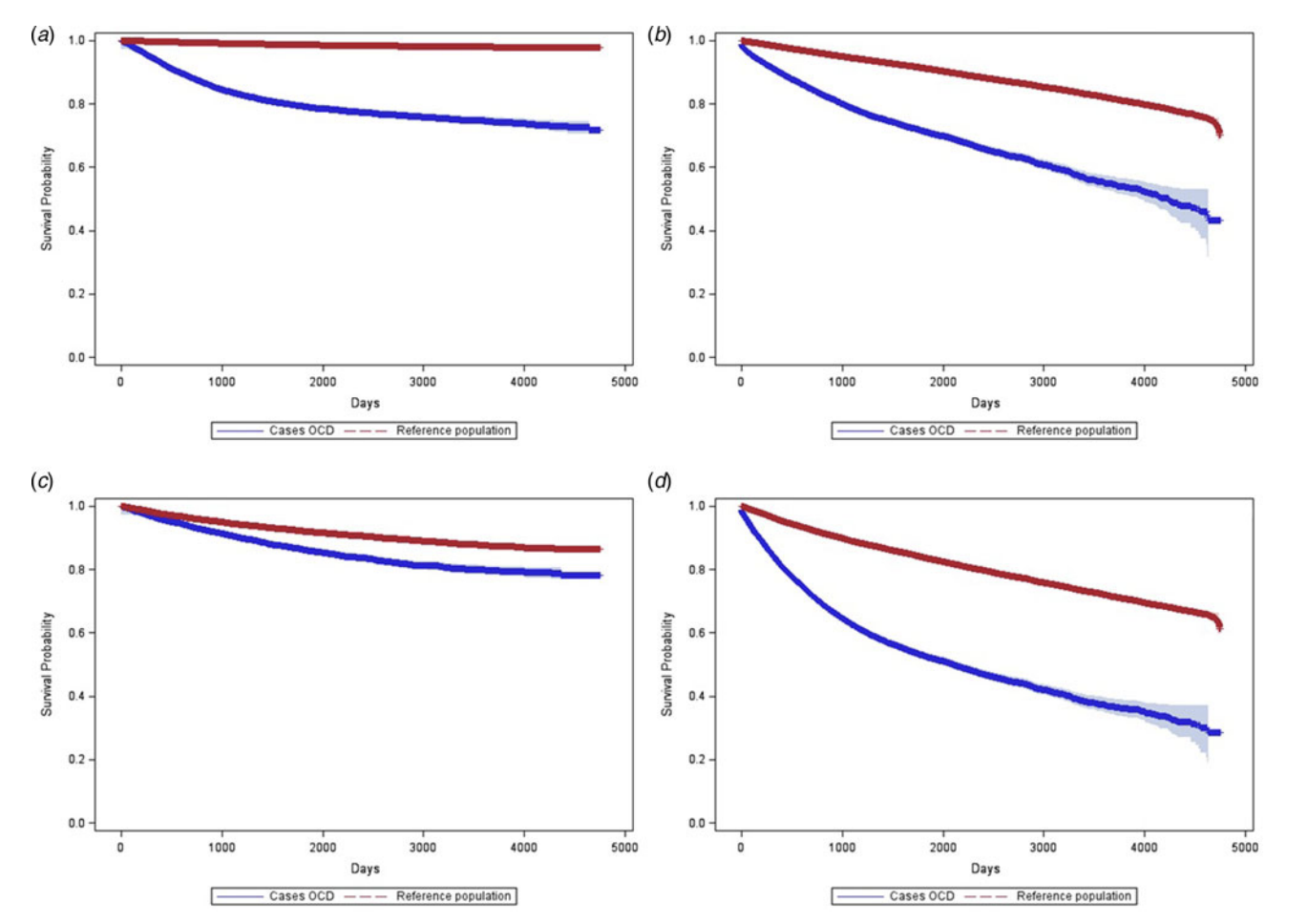 17/04/2024
13
Karolinska Institutet - a medical university
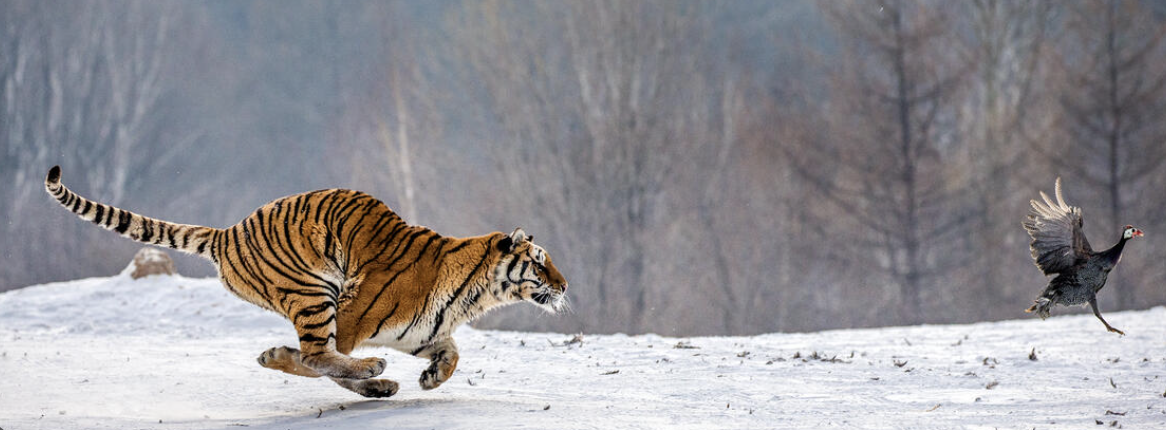 17/04/2024
14
Karolinska Institutet - a medical university
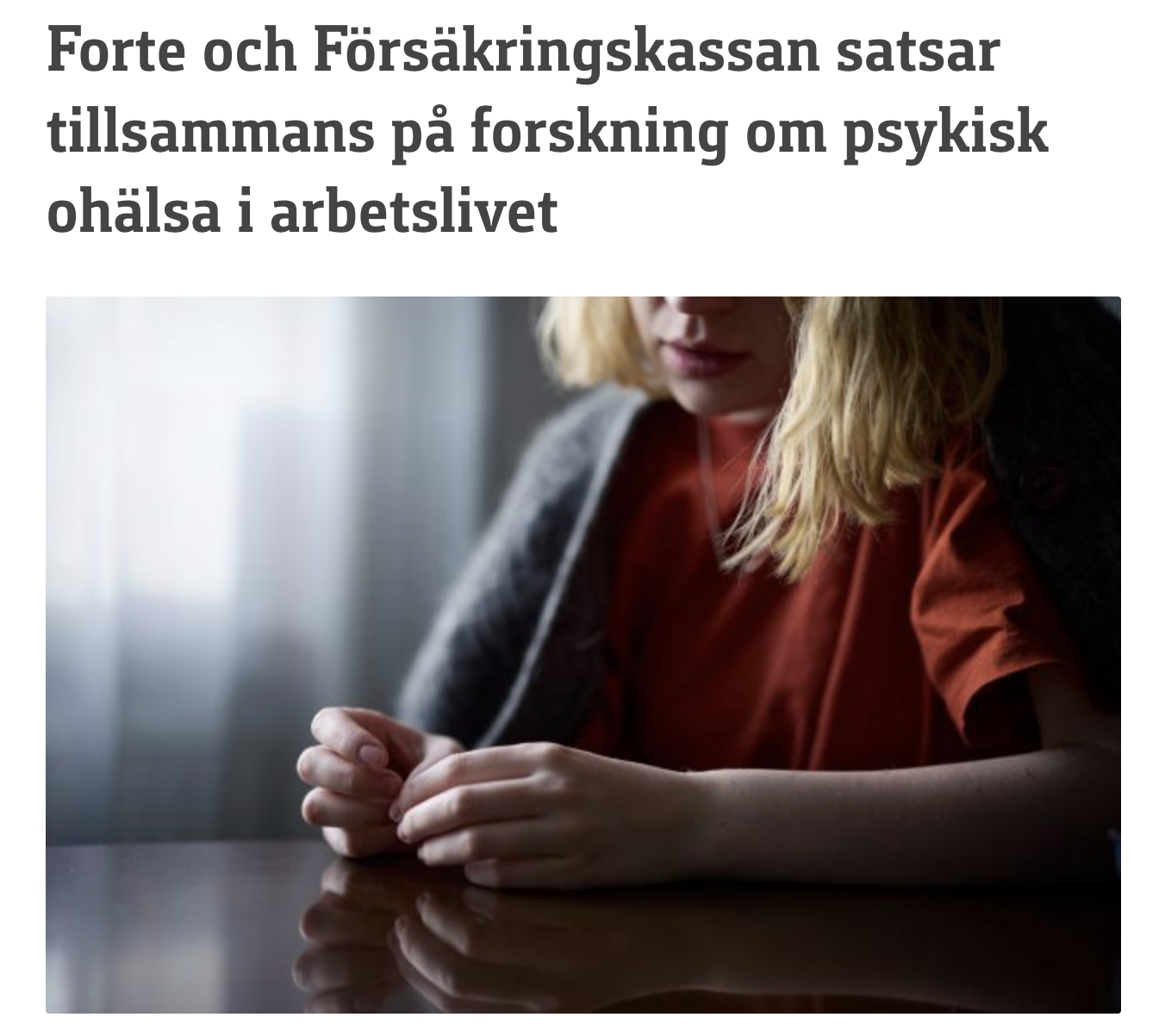 17/04/2024
15
Karolinska Institutet - a medical university
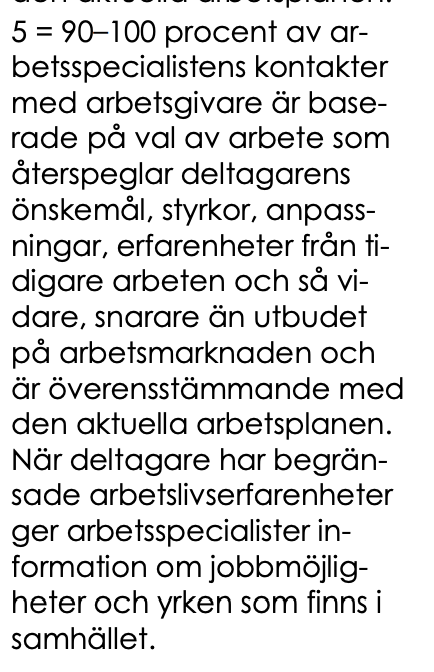 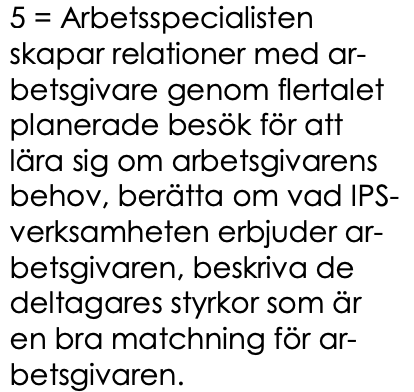 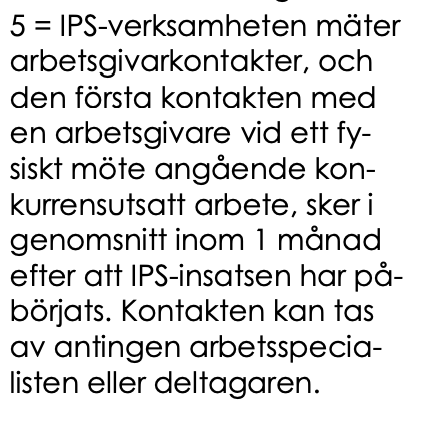 17/04/2024
16
Karolinska Institutet - a medical university
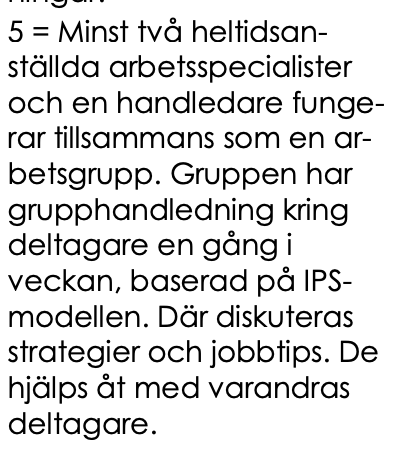 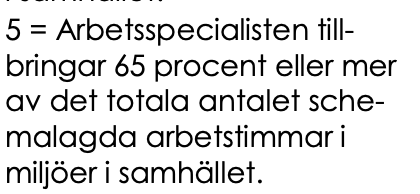 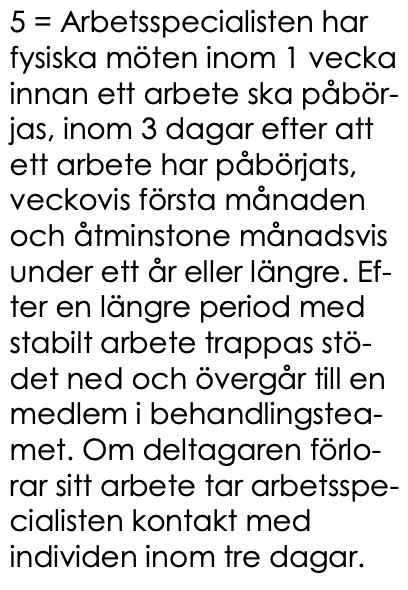 17/04/2024
17
Karolinska Institutet - a medical university